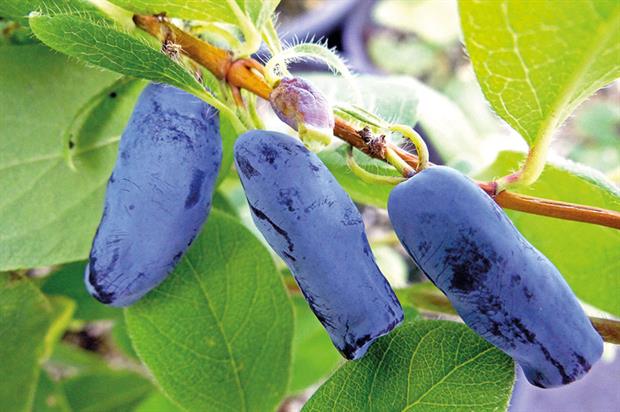 Sausseržu audzēšana
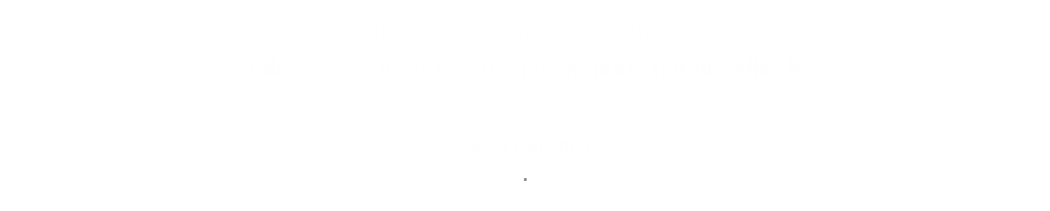 Ar ko sausserdis ir vērtīgs
Dzīvības eleksīrs un jaunības simbols (жимолость,  haskap,  honeyberry)
Satur vitamīnus C-150 mg, B1, B2, beta karotīnu, dažādas minerālvielas  
Līdzvērtīga oga krūmmellenei, atsevišķi rādītāji pat augstāki (antioksidanti – antociāni, polifenoli un bioflavonoīdi). 
Satur selēnu (Se)
Ar ko sausserdis ir vērtīgs (2)
Raža krūmam atkarībā no šķirnes variē no 0,5 kg līdz vairāk kā 5 kg (21 t/ha)
Ilgdzīvotājs 50+ gadi 
Satur selēnu (Se) 
Plaši izmantojams svaigā un pārstrādātā veidā
Salīdzinoši pieticīgs audzēšanā. 
Garša starp krūmmelleni, aveni un upeni
Ar ko sausserdis ir vērtīgs (3)
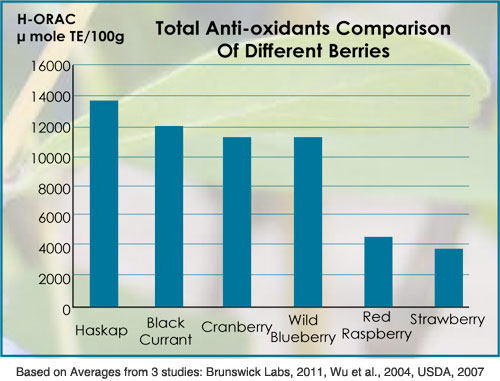 Priekšnoteikumi attīstībai
Bioloģiskā un uzturvērtība
Vienkārša audzēšanas tehnoloģija
Viegli pavairojama kultūra
Liela šķirņu izvēle
Mehanizēta novākšana
Garšu dažādība
Labas pārstrādes iespējas
Lieliski piemērots audzēt bioloģiski
Var audzēt no 2-8 salcietības zonai
Augšanas prasības
pH opt. 5-8, spēj augt (4,5-8,5)
Noregulēts mitruma režīms, gruntsūdens 1 m.
Augsnes no mālsmilts līdz smilšmālam, neder smilts augsnes (jālaista).
Augsnes ielabošana – zaļmēslojuma izmantošana (AUDZI, AUVEL).
Organiskais mēslojums 30-35 t/ha. 
Labs fosfora nodrošinājums uz 40 kg/ha tīrvielas, un kālijs 60 kg/ha tīrvielas.
Krūmu veidošana s principi
Rudenī (pēc lapu nobiršanas), īss miera periods
Nedrīkst īsināt viengadīgos dzinumus (nogriezīsim daļu ražas). 
Jo vecāks ir pamatzars, no kā veidojas viengadīgie dzinumi, jo mazāka raža un ogas veidosies
Vienā sezonā izgriež ne vairāk kā 25 % no zariem
Vācot mehanizēti izgriež spēcīgāk, lai aug augstāki krūmi
Stādīšana
Stāda pēc shēmas 0,6 m x 4 m (4166 augi/ha), ja stāda vākšanai ar rokām var stādīt 1,5 - 2,5 - 3 m attālumā.
Stādot ar rokām veido (40x40x40 cm) bedri. Organisko mēslojumu liek apakšā, minerālmēslojumu sajauc ar augsni.
Var stādīt ar upenēm domāto stādītāju.
Stādīšanas dziļums, sakņu kakls līdz ar augsnes virskārtu.
Sausseržu stādīšana
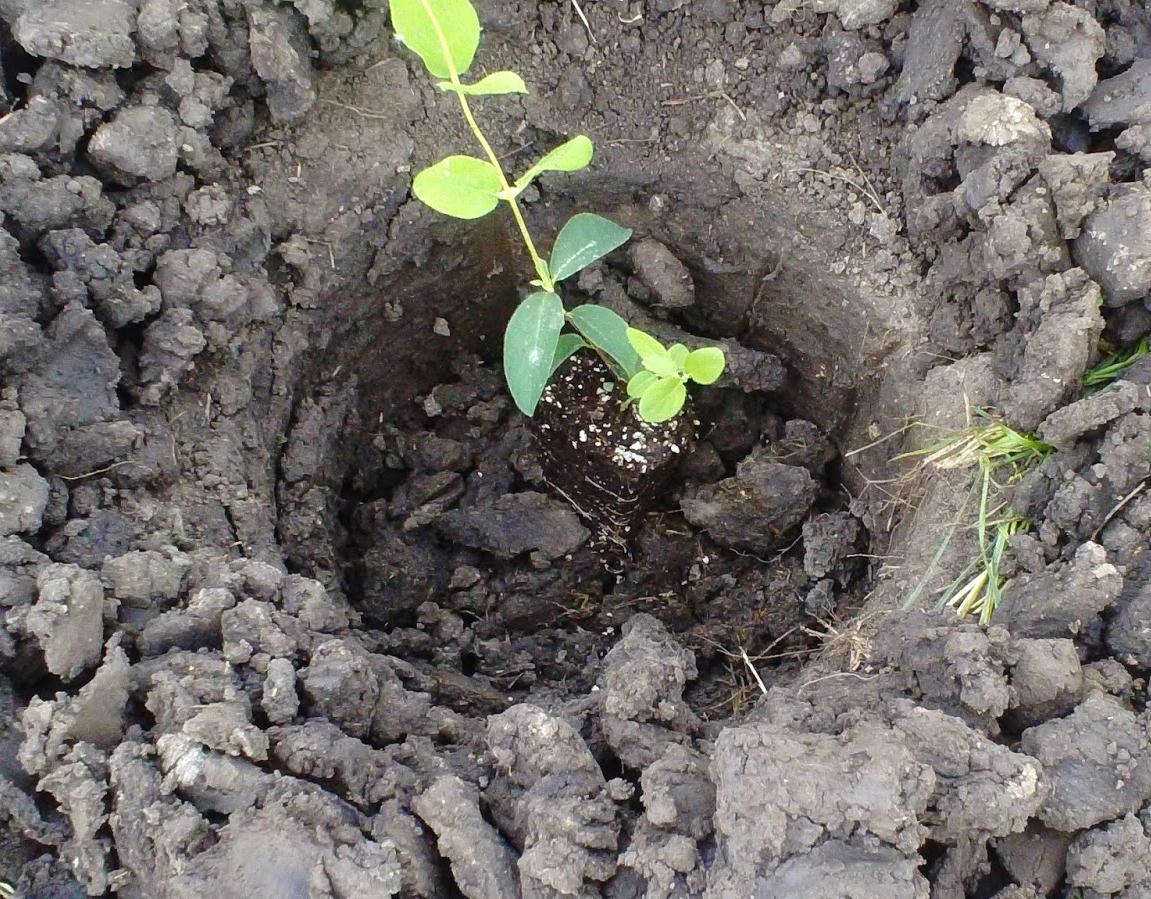 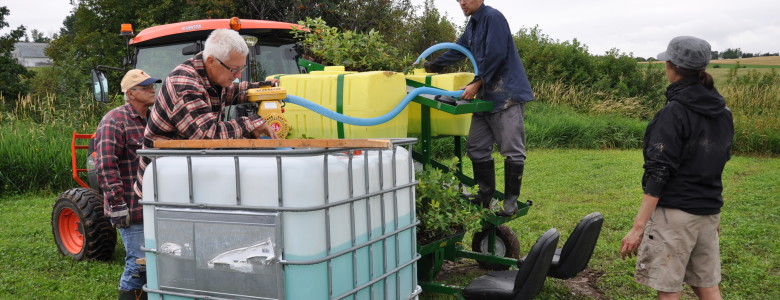 Krūmu augšana un ražas veidošanās
Pirmos 2-3 gadus to attīstība ir lēna.
Saussērži ražo un iepriekšēja gada jaunajiem dzinumiem. 
Visvairāk ogas aizmetās uz viengadīgo dzinumu galiem
Krūmu veidošana 1-2. gads
Atstāj 4-5 galvenos dzinumus 
Sanitārā apgriešana (lūzušie, apsalušie, slimību un kaitēkļu bojātie.
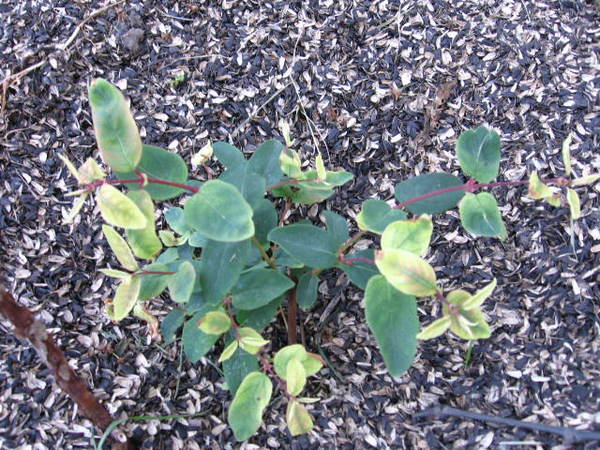 Krūmu veidošana 3-5. gads
Atstāj 8-15 galvenos dzinumus 
Izgriež visus zarus, kas ir vērsti augsnes virzienā.
Retināšana (izgriež no vidus, kas sabiezina krūmu)
Sanitārā apgriešana (lūzušie, apsalušie, slimību un kaitēkļu bojātie. To dara beigās
Krūmu veidošana 5-8. gads
Izgriež sakņu atvases
Retināšana:
Uz zemi un krūma vidu vērstie
Visu pieaugušos, kas ir īsāki kā pamata zaru vainags
Jaunos dzinumus, kas sazarojušies, tikai galotnē (palma)
Sanitārā apgriešana (lūzušie, apsalušie, slimību un kaitēkļu bojātie.
Krūmu veidošana 8-10. gads
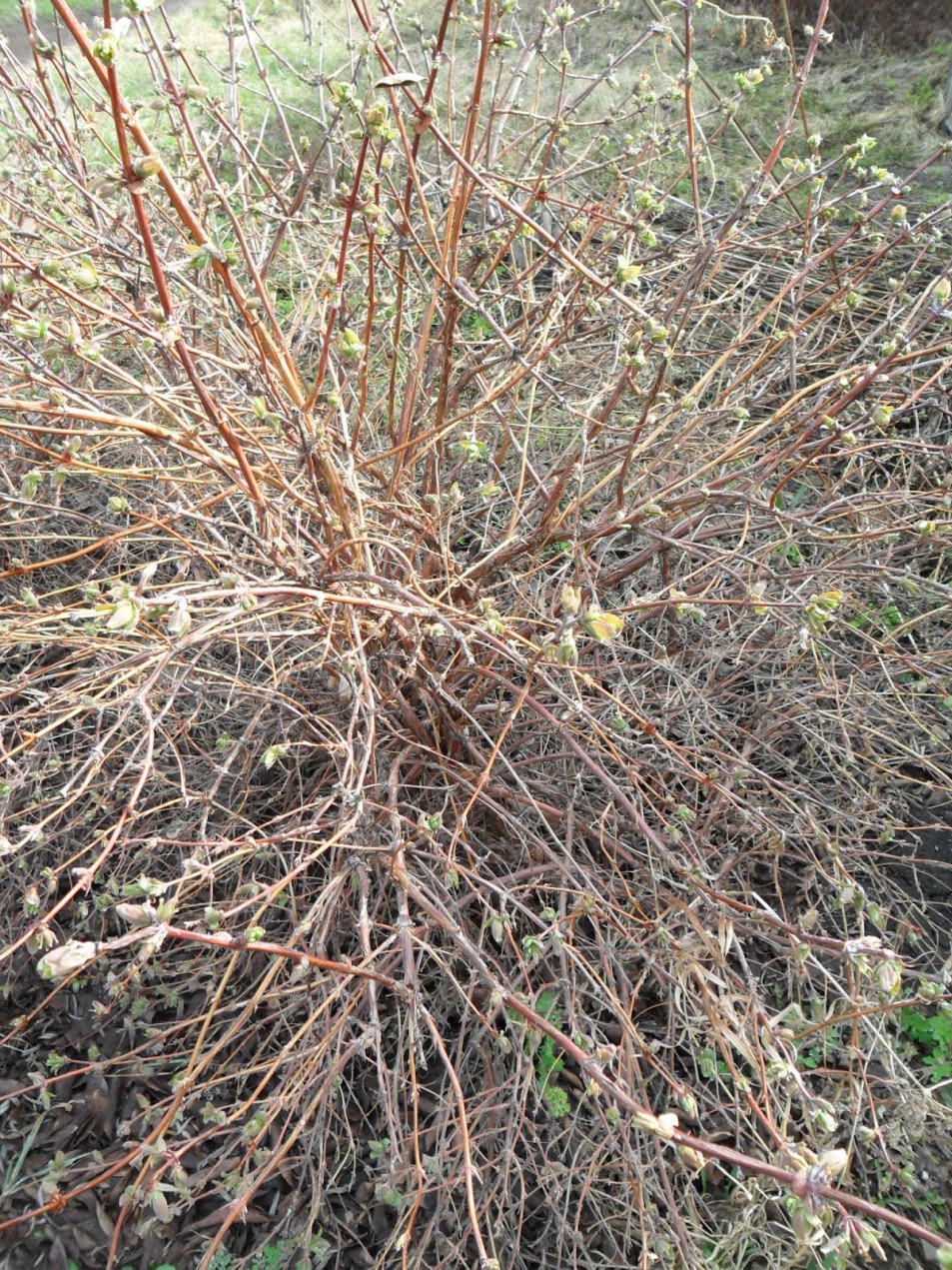 3-4 dzinumus izgriež uz celmiņu, vai uz spēcīgu sānzaru

Retināšana

Sanitārā apgriešana (lūzušie, apsalušie, slimību un kaitēkļu bojātie.
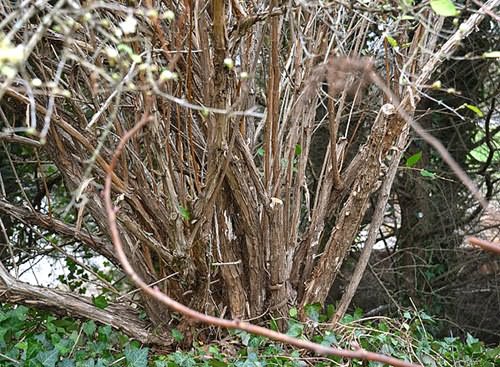 Krūmu atjaunojošā veidošana >20 g.
Krūmu nogriež uz 30-40 cm
3 gadā atstāj 10-15 spēcīgākos

Pārējos izgriež līdz ar zemi
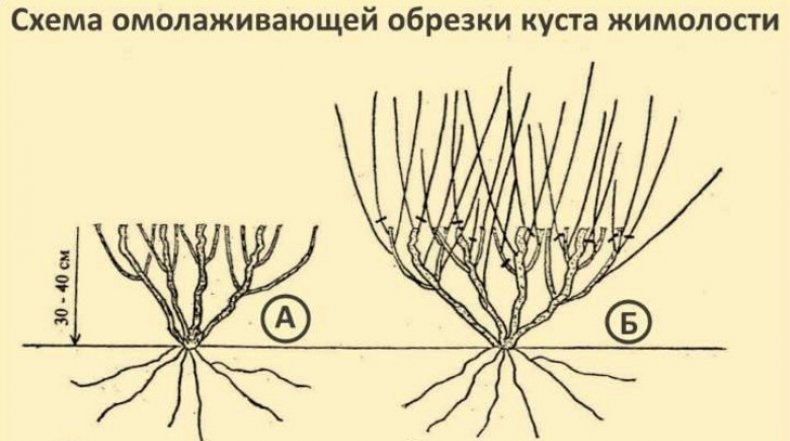 Ražas novākšana ar rokām
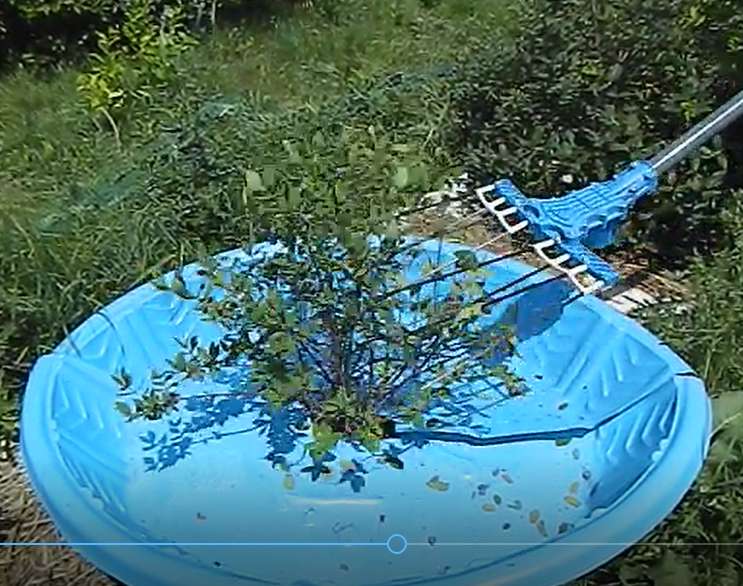 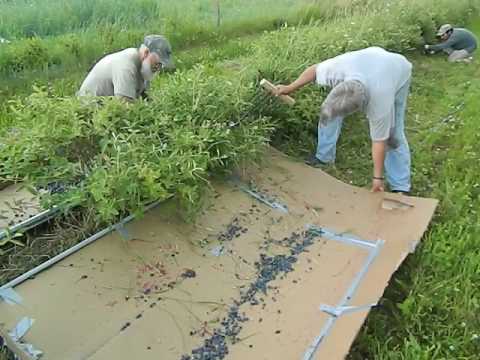 Pārējos izgriež līdz ar zemi
Ražas novākšana ar rokām (2)
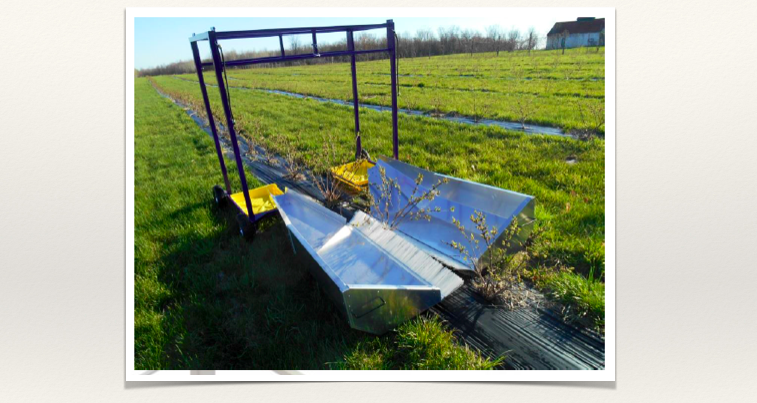 Pārējos izgriež līdz ar zemi
Ražas novākšana kombinēti
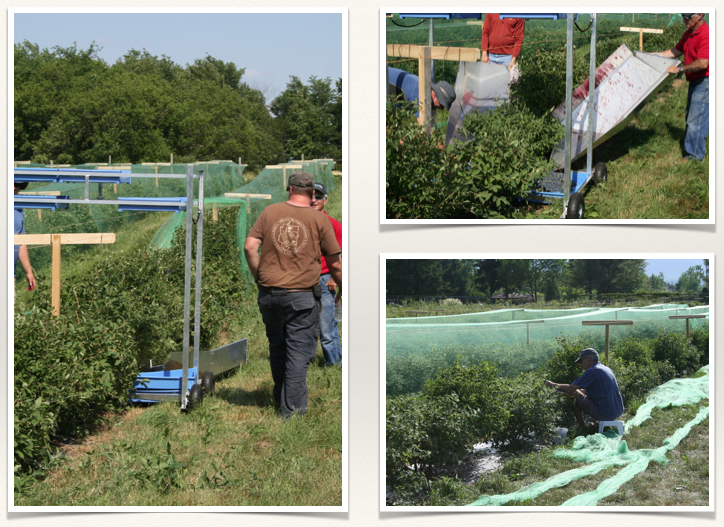 Pārējos izgriež līdz ar zemi
Ražas novākšana ar kombainu
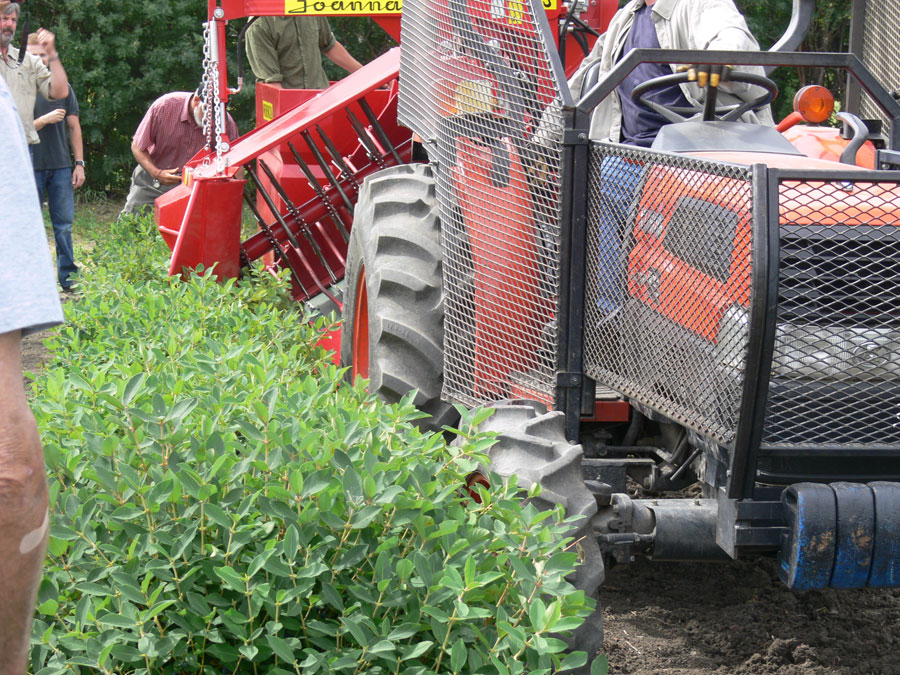 Pārējos izgriež līdz ar zemi
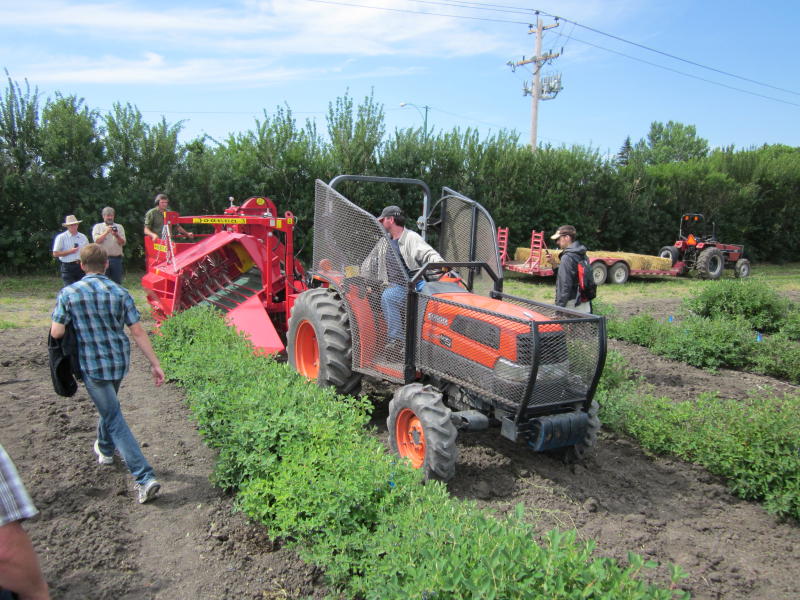 Problēmas
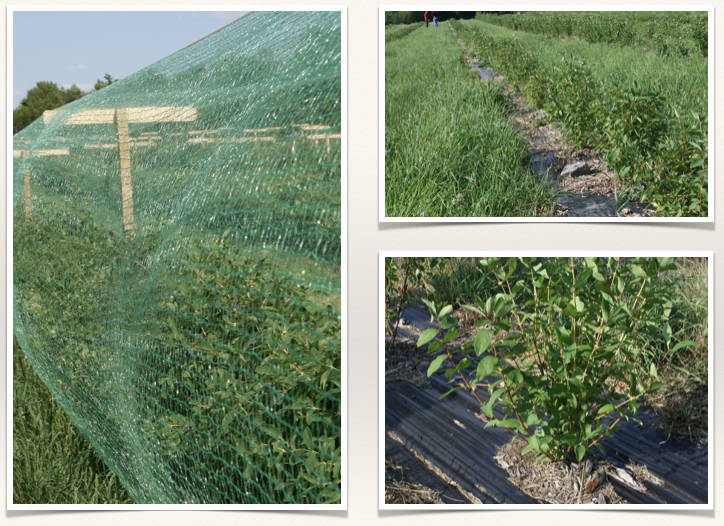 Pārējos izgriež līdz ar zemi
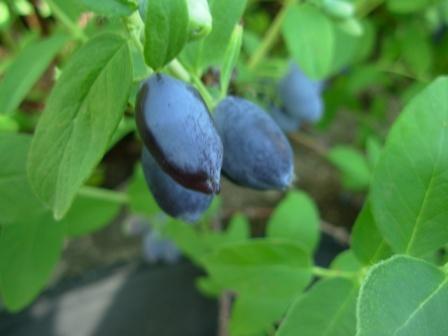 Saussēržu šķirnes
Selekcija
Krievija (5 centri Maskavas, Sanktpēterburgas, Bakčarskas, Tomskas, Piejūras)
Polija
Kanāda
Kā komerkultūra reāli attīstās TIKAI šajā gadsimtā
Šķirnes
> 100 šķirnes
Augļa lielums
Forma
Garša
Transportējamība
Ienākšanās
Izturība pret nobiršanu


Pārējos izgriež līdz ar zemi
Garša
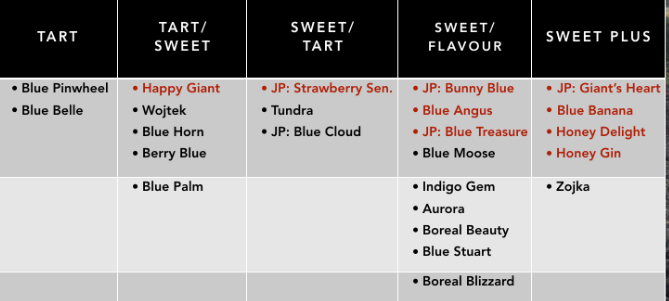 Šķirnes (CA)
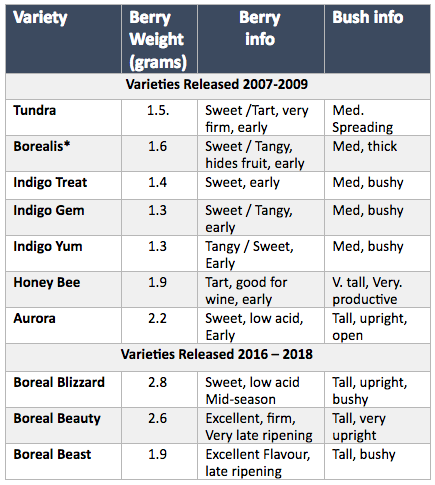 (Dr. Bob Bors, http://www.fruit.usask.ca/articles/pollinationstrategy.pdf )
Borealis
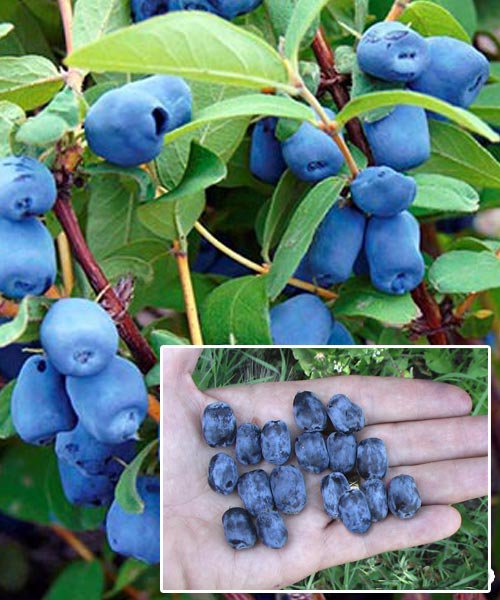 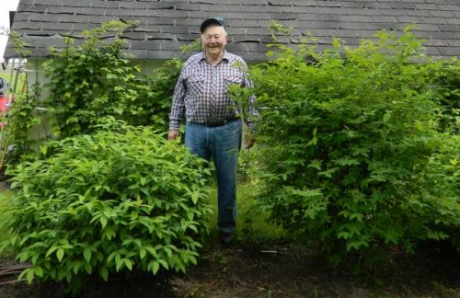 Apputeksnēšanās varianti (CA)  (CA)
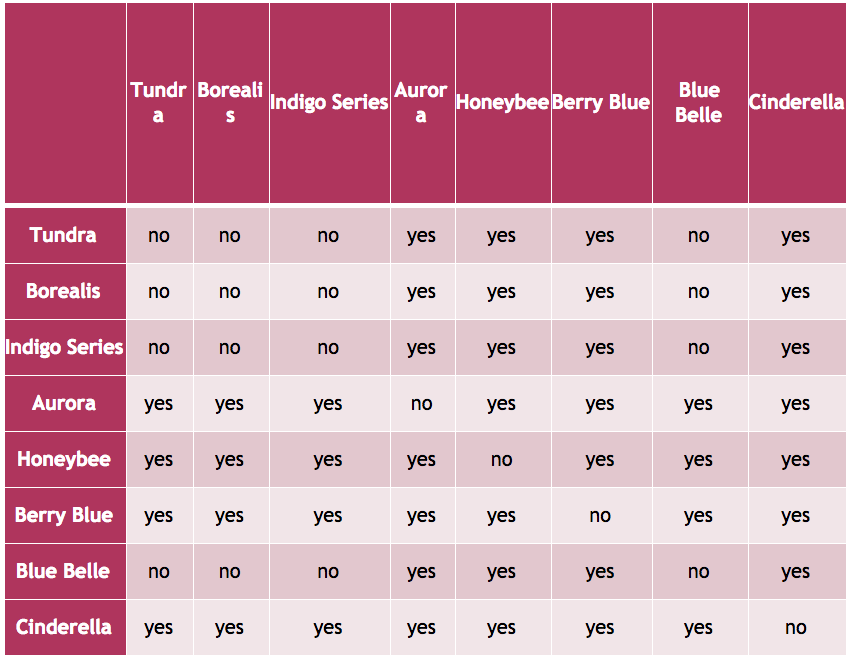 http://www.fruit.usask.ca/haskap.html#Pollination
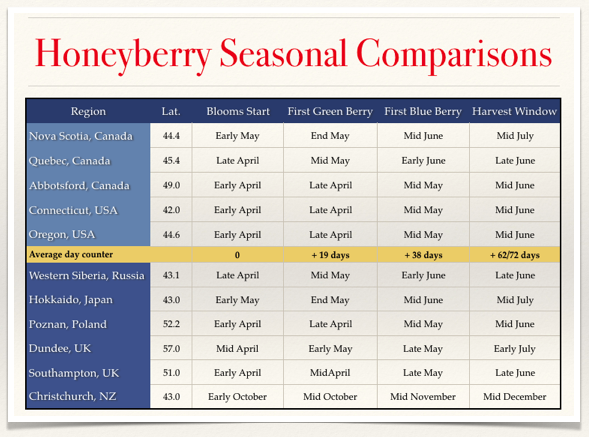 Ziedēšanas laiki
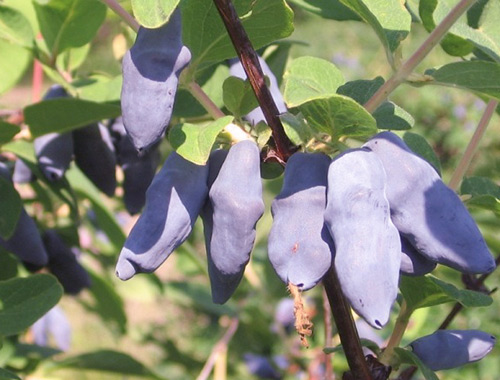 Bakčarskij Veļikan
Krūms spēcīgi augošs pat līdz 1,9 m, ovālas formas, ar retiem dzinumiem. Dzinumi resni, stāvi un stāvi. Augļi gareni, cilindriskas formas, garumā pat līdz 40 mm. Augļi lieli, masa pat līdz 1,8 g. Garša 4,8 balles, skābi-salda, maiga, der desertam. Vitamīna C saturs vidējs, cukurs 8,4 %. Augļi no krūma birst vidēji, labi transportējami, šķirne vidēji agrīna, universāla tipa.
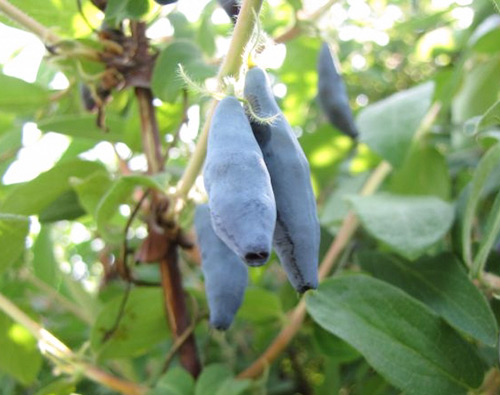 Goluboje Vereteno
Krūms stāvs, dzinumi var sasniegt 1,8 m. Augļi gareni, vārpstveida formas, ar ovālu augļa augšu un plakanu virsmu pie kātiņa. Augļu masa 0,8-0,9 g, garša saldeni-skābena, 3,5 balles un viegli rūgtenu piegaršu. Augļi ir samērā bagāti ar C vitamīnu, bet zemu cukuru saturu 3- 6 %. Ražība no krūma 1,9-2,3 kg vai 5,8 t/ha. Šķirne diemžēl spēcīgi birst, tādēļ nebūs piemērota mehanizētai novākšanai. Labākie apputeksnētāji ‘Morena’ un ‘Kamčadalka’.
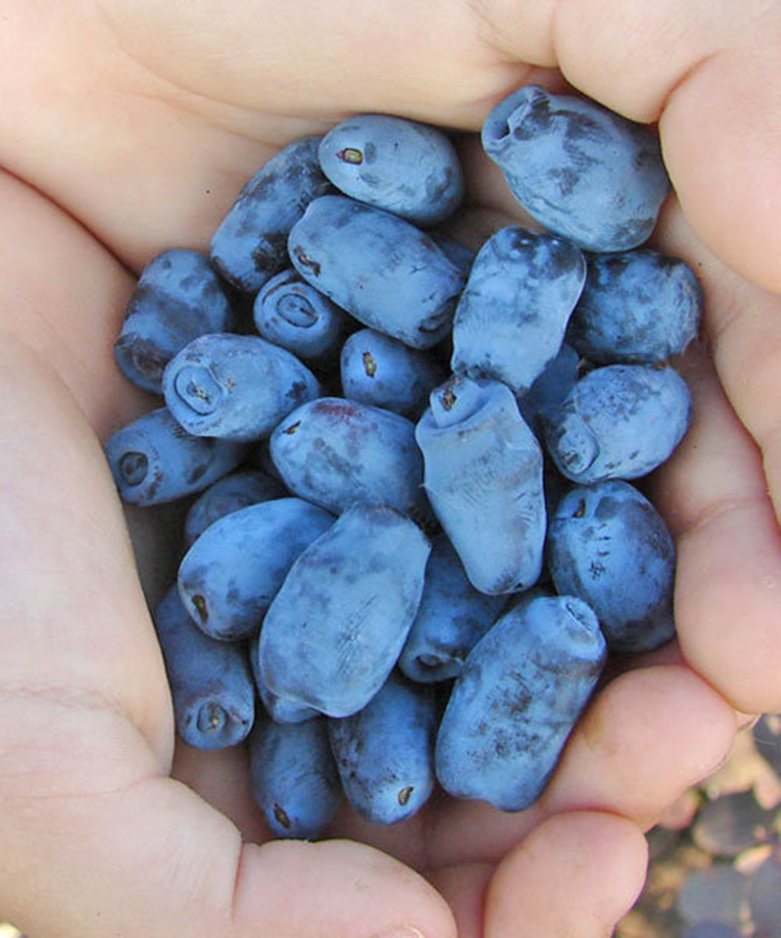 Zoluška
Krūms blīvs, 1,3 m augsts, ieapaļas formas. Augļu masa 0,7-1 g, tie ir garenas formas skābi-saldu garšu 4,1 balles un vieglu zemeņu aromātu. C vitamīna un cukura saturs. Raža 1,7 kg no krūma, vai 3,8-6,3 t/ha. Augļu biršana vāji izteikta, vidēji agra šķirne. Labākais apputeksnētājs ir ‘Kamčadalka’.
B.Blizzard/B.Beast
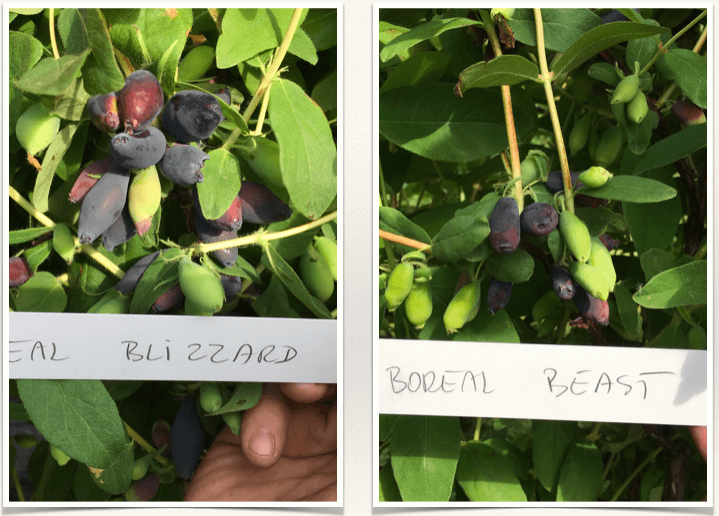 Indigo Gem
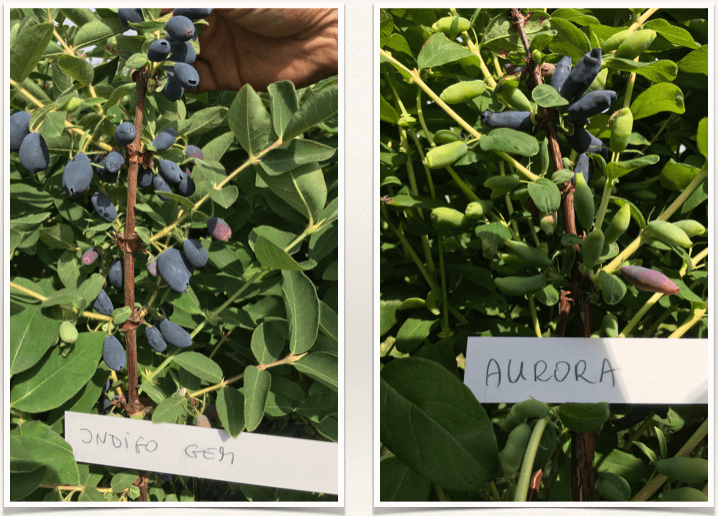 Stāda no nezālēm tīrā augsnē, rudenī vai pavasarī
Stāda viengadīgus vai divgadīgus, vismaz 15 cm augstus stādus ar kuplu sakņu sistēmu
Stādīšanas attālums - krūmu lielums, pieejamā kopšanas tehnika un paredzamā nezāļu apkarošana. 
Rindstarpās 2-3,5 m un starp augiem 0,6-1 m
Beauty/Aurora
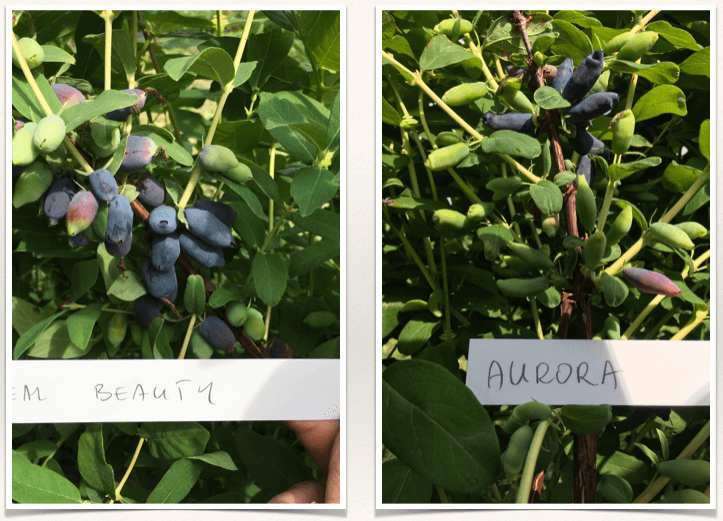 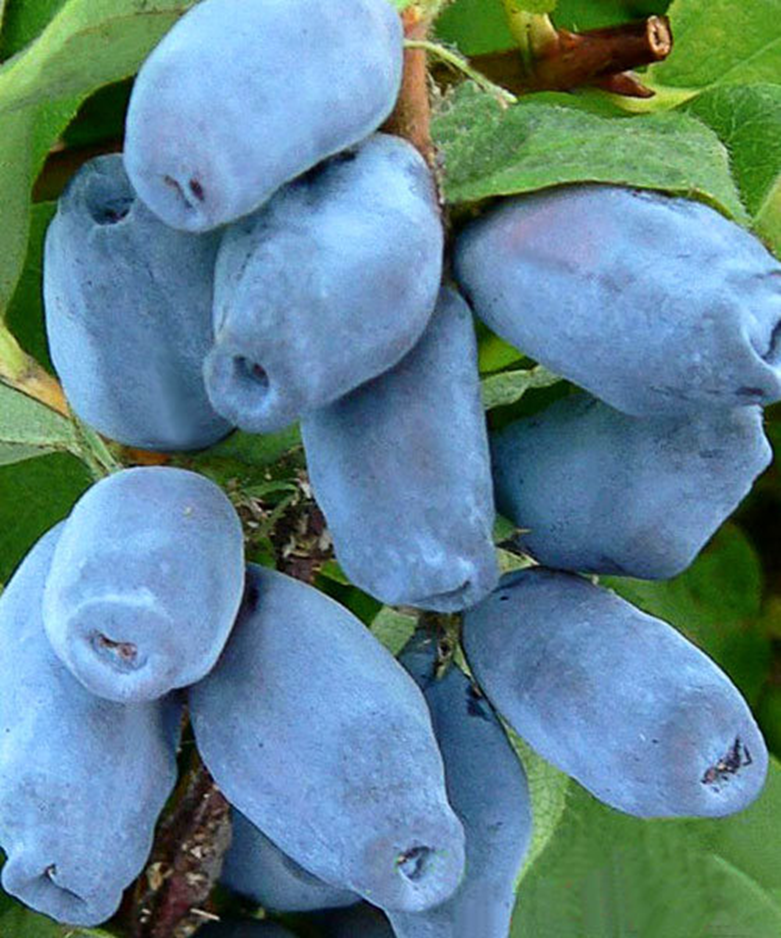 Roksana
Krūms neliels līdz 1,5 m, pusapaļs, vidēji biezs.  Augļi lieli 1,3 g, nepareizas formas, 3 cm gari, 1 cm diametrs. Miza plāna , skābi-saldena ar zemeņu aromātu. Mīkstums šķiedrains (retums). C vitamīna saturs 54 mg%, cukura saturs 7,2 %. Raža no krūma 3,5 kg Augļi birst vidēji, vēla šķirne. Labākais apputeksnētājs ‘Kamčadalka’. ‘Tomička’.
Silginka
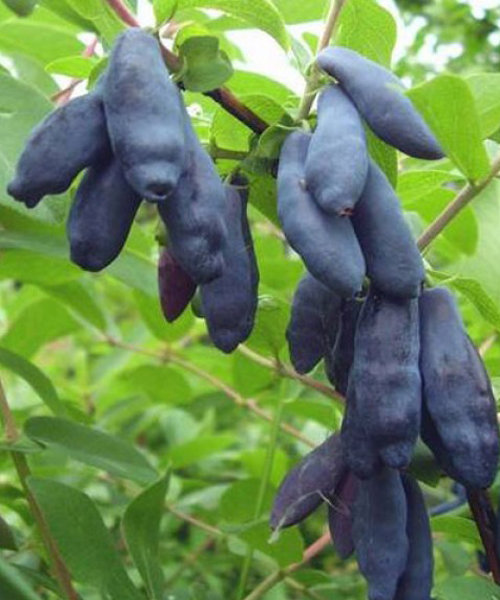 Krūms līdz 1,5m augsts, 1,2m plats. Ogas 3,5cm garas, saldas. Vidējā raža no pieauguša krūma 2,5kg
Doč Veļikana
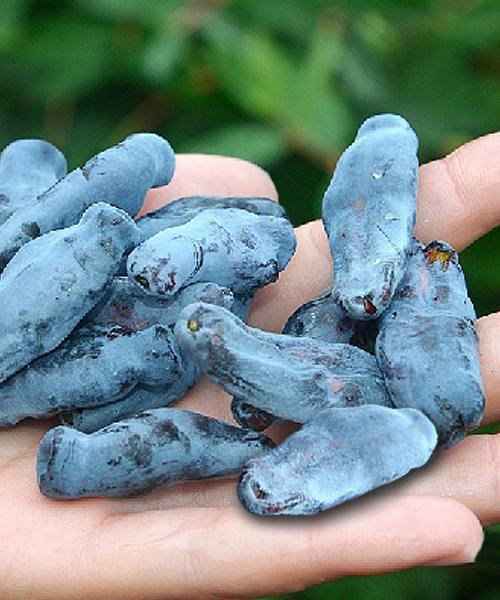 Krūms 1,8mx1,5 ml-1,5m, vainags spēcīgs, noapaļots; ogas ļoti lielas, 1,8- 2,5gr., pagarinātas, tumši zilas ar pārklājumu, nedaudz izlocītas, saldskābas, deserta; nogatavojas jūnijā; ļoti ražīga
Jugana/Vostorg
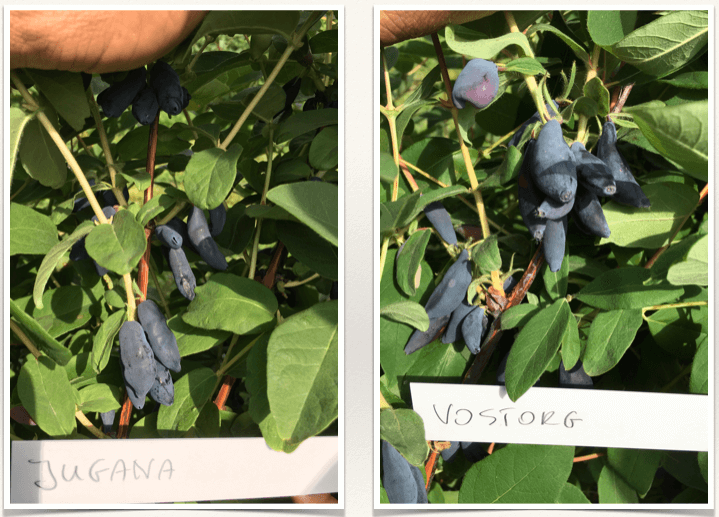 Jugana un Vostorg
Jugana - Krūms 1,5 x 1,9m, vainags spēcīgs; ogas 1,4 g., Ogas tumši violetas (1,4-1,8 g).  ar apsarmi, saldas, nogatavojas jūnijā; jaunie dzinumi mataini (bez antociāna krāsojuma). 
Vostorg – krūms 1,5 x 1,8 m, retināts, viegli vācama šķirne. Ogas milzīgas 1,6-2,8 g, tumši zilas ar stingru mizu, bagātīgu apsarmi, saldskābas, ar stingru mīkstumu
Sinij Utjos/Strežewczanka
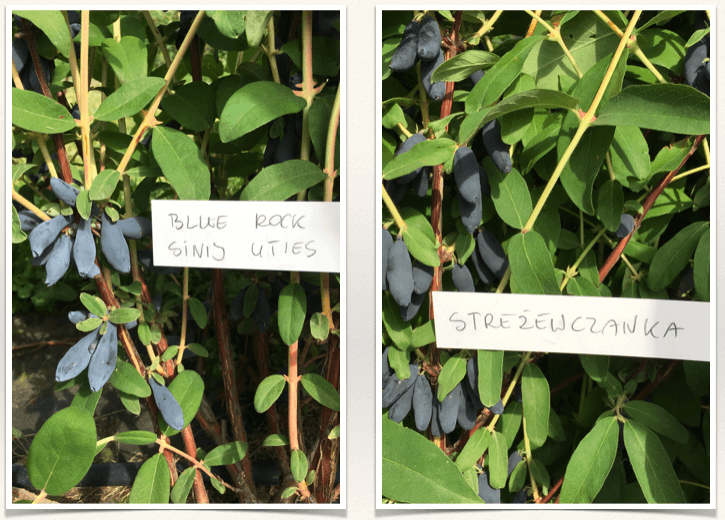 Citas šķirnes – poļu selekcija
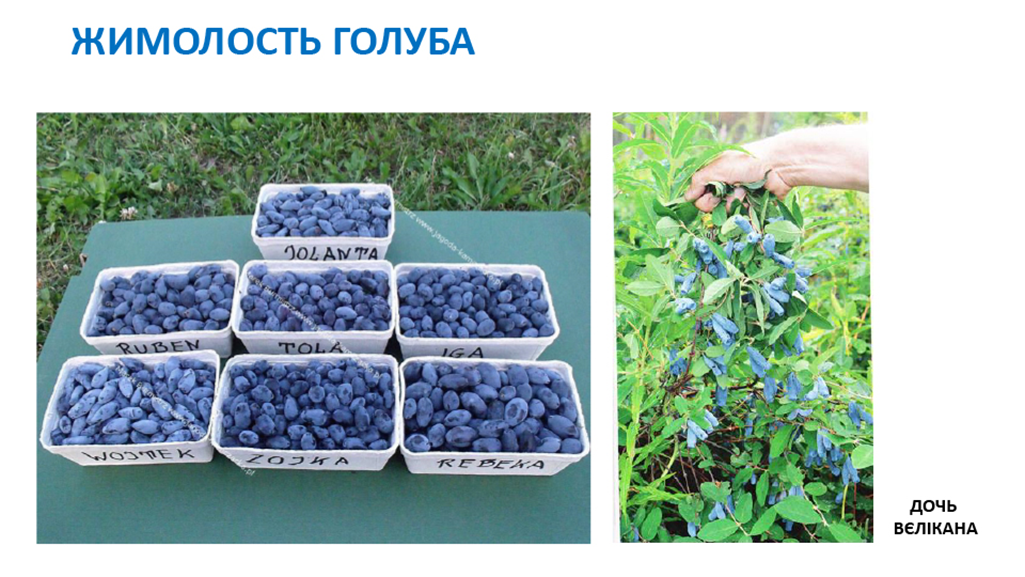 Paldies par uzmanību!